Kevät 2016
BA304F: Finnish. Practical language course B6
Ulkonäkö, luonne ja terveys
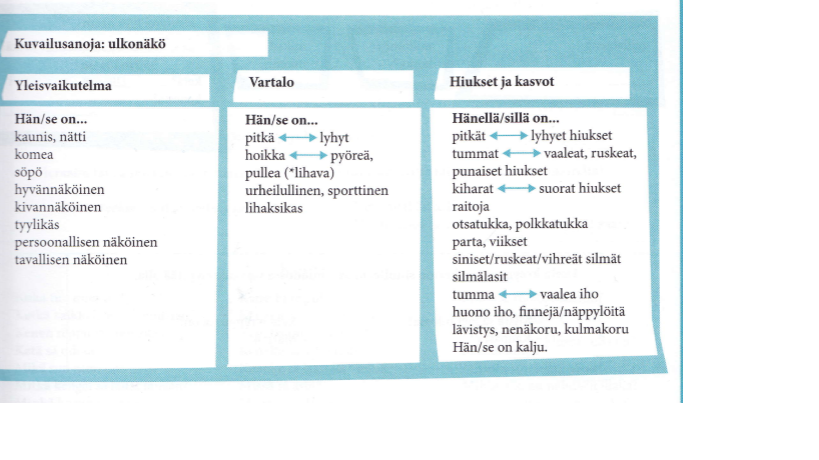 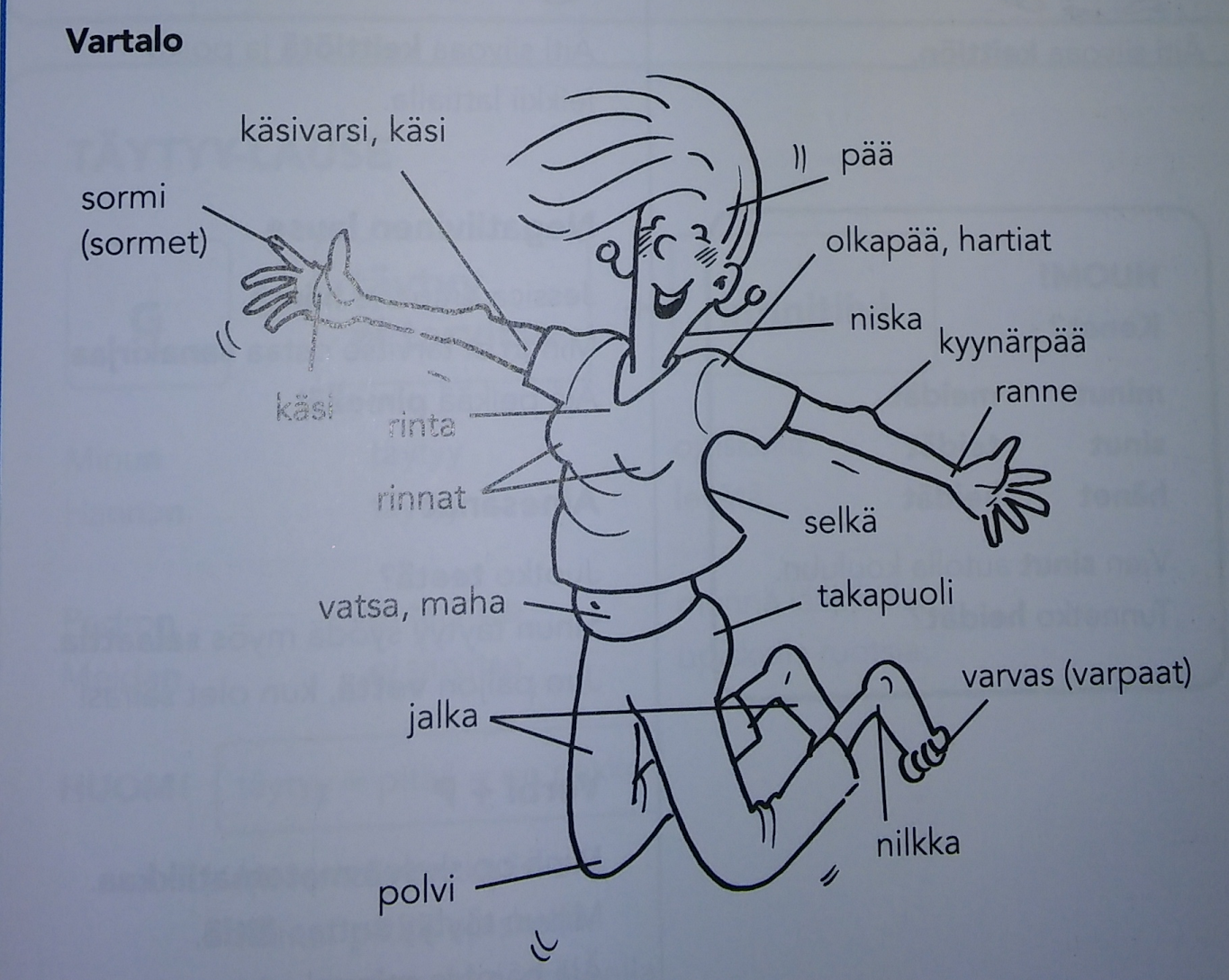 Kuvailu
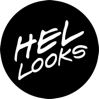 Sairaus ja terveys
Perhe ja asuminen
Lisää perheenjäseniä…
Luonne: minkälainen joku perheenjäsenesi on?
Ruoka
Tunnilla harjoittelimme:

Mieti jotain ruokaa ja kaverisi yrittää arvata
kysymyksillä, mitä mietit. Kysymykseen
saa vastata joko ”kyllä” tai ”ei”.
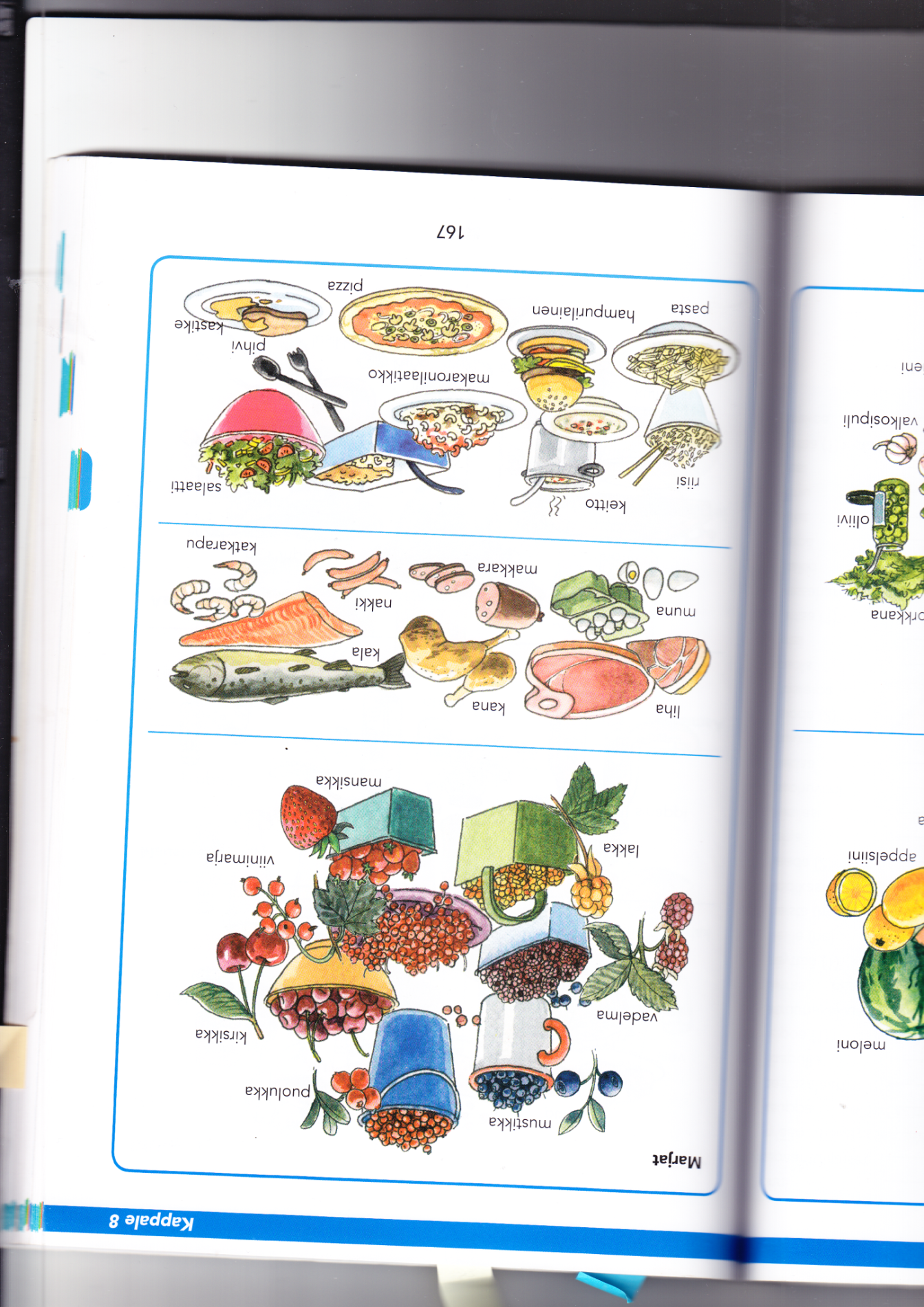 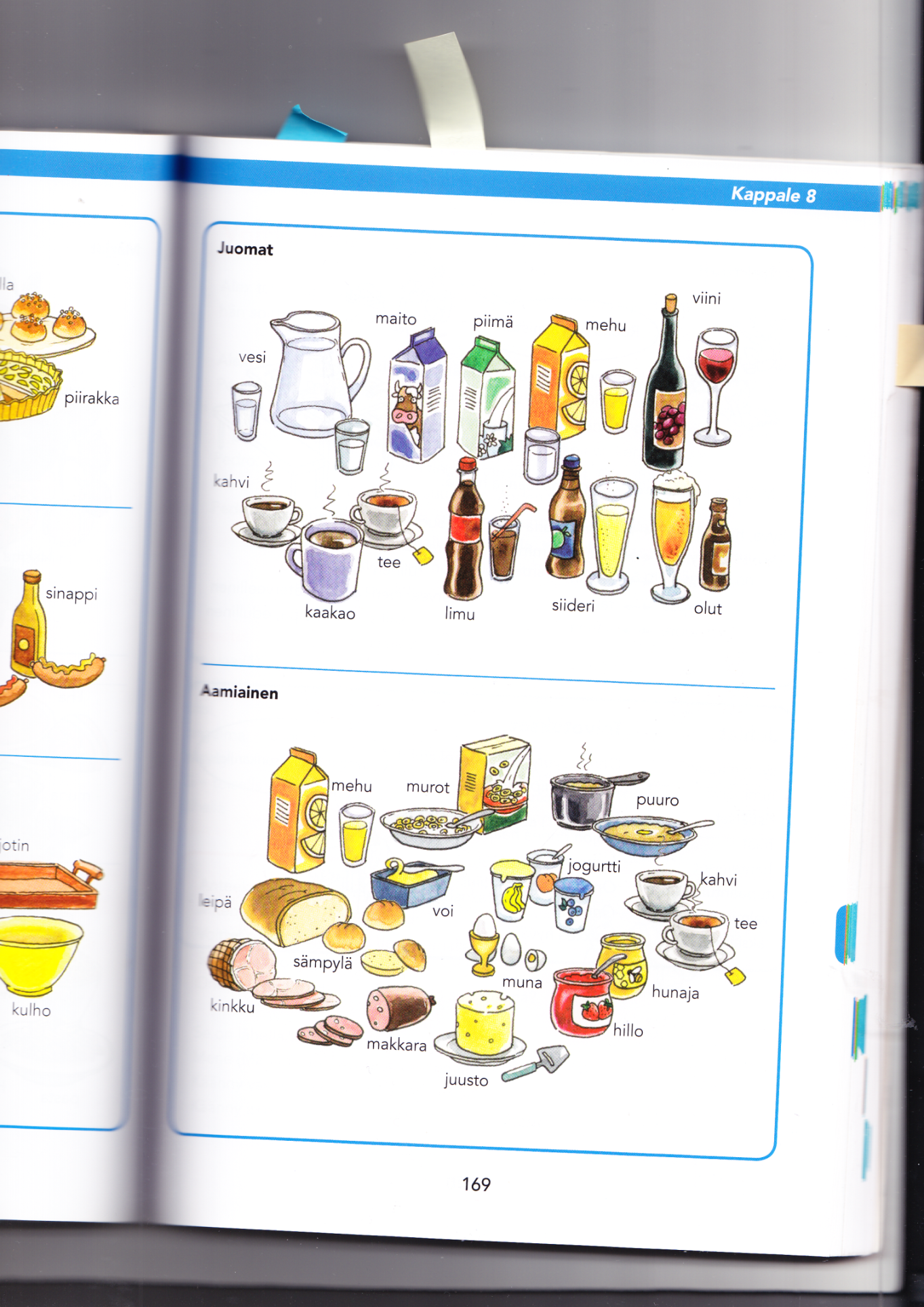 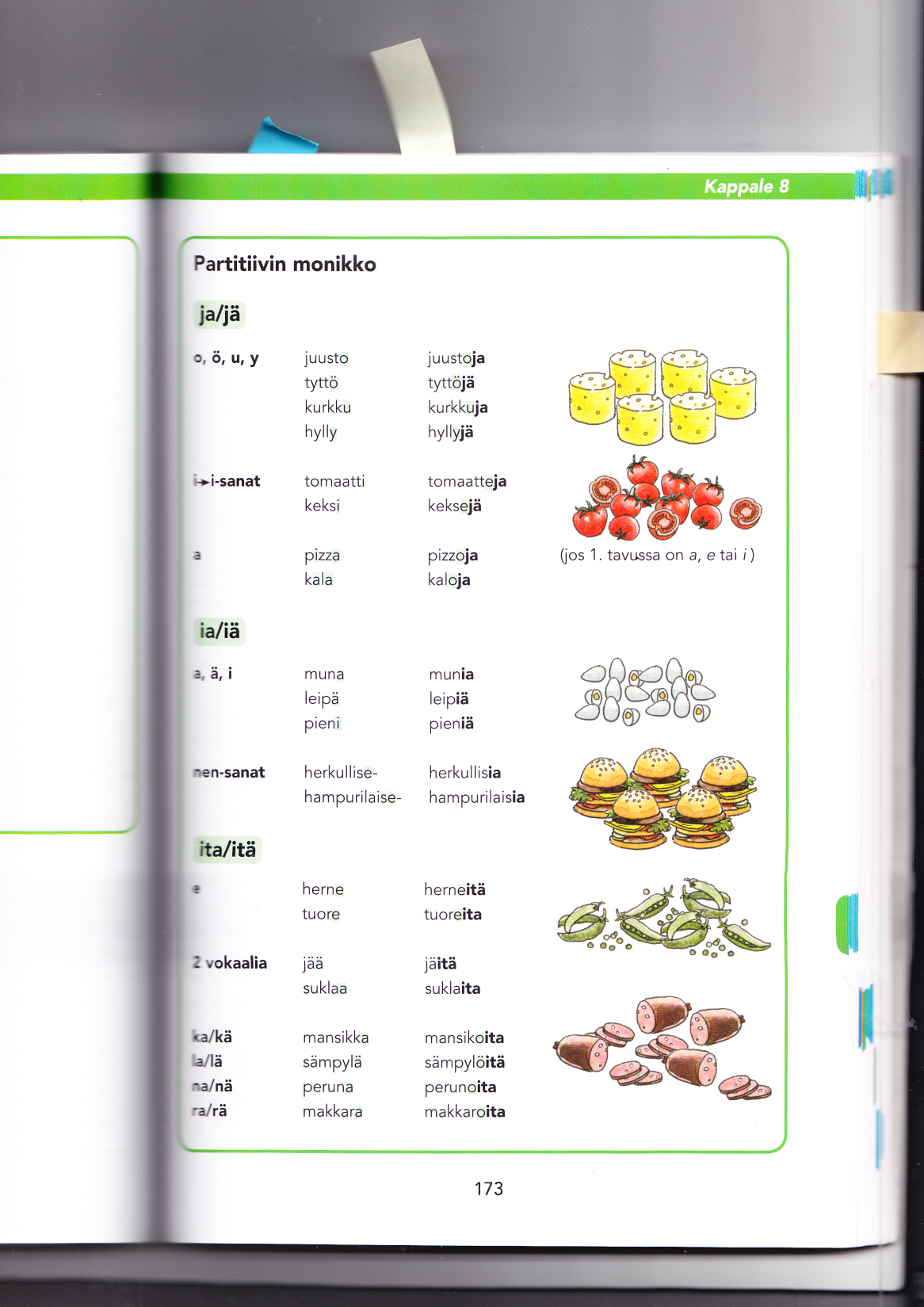 Työelämä
Työhaastattelussa
Mikä on suurin saavutuksesi?
Mikä on ollut haastavin tilanteesi työpaikalla?
Kuvaile itseäsi kolmella adjektiivilla.
Mitkä ovat heikoimmat puolesi?
Työskenteletkö mieluummin yksin vai tiimissä?
Minkälainen on mielestäsi hyvä johtaja? Entä huono? 
Minkälainen on unelmiesi työpaikka?
Miksi meidän pitäisi palkata sinut?
Minkälaisia harrastuksia sinulla on?
Vapaa-aika
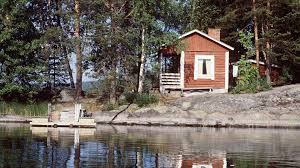 Suomessa saunotaan, ulkoillaan, pelataan jalkapalloa, mökkeillään, hiihdetään, uidaan, grillataan, telttaillaan…
Tshekissä pelataan jääkiekkoa, juodaan olutta, melotaan… 
Slovakiassa patikoidaan/vaelletaan vuorilla
Kaupunkielämä
Monikon partitiivi
Vihre/i/tä raitiovaunu/j/a
Hieno/j/a purjevenev/i/tä
Kiinnostav/i/a museo/i/ta
Ilois/i/a delfiine/j/ä
Kauni/i/ta saar/i/a
Kansainvälis/i/ä tegnologiayrityks/i/ä
Värikkä/i/tä revontul/i/a
Nuor/i/a poro/j/a
Korke/i/ta tunture/i/ta
Mistä mikäkin kaupunki
on tunnettu?
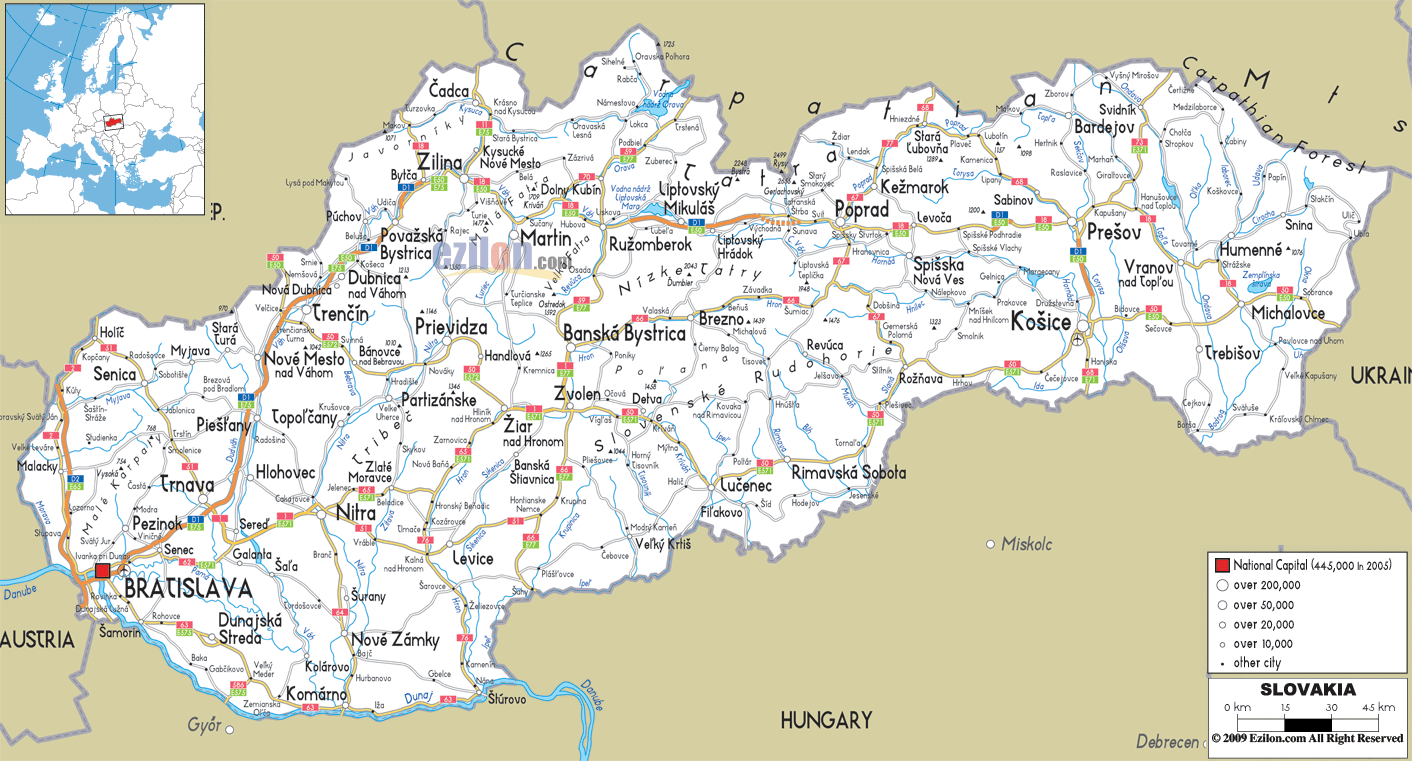 Mikä kaupunki?
3 vihjettä
Luonto
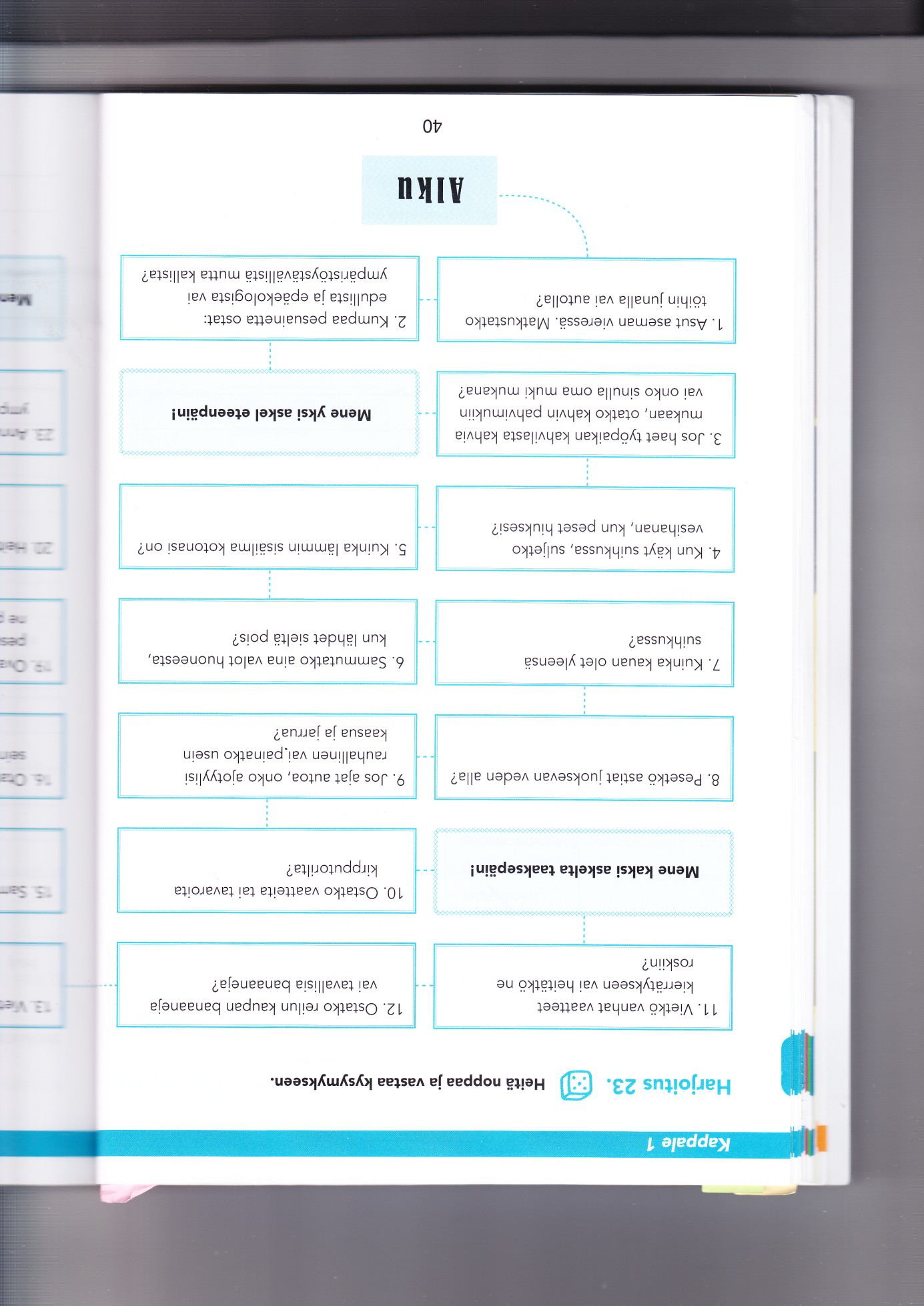 Yhteiskunta
Kansalainen, asukas, väestö

Politiikka, ulkopolitiikka ja sisäpolitiikka
Poliitikko
Puolue
Vaalit, äänestää (1)
Ääni, äänioikeus

Valtio
Kunta
Yhteiskunta
Julkiset palvelut

Kansallinen
Kansainvälinen
Laki
Perustuslaki
Hallinto
Tasavalta
Kuningaskunta
Hallitsija, valtionpäämies
Presidentti
Kuningas, kuningatar
Hallitus
Ministeri
Pääministeri
Eduskunta
Kansanedustaja
Ihannevaltio
Avaruus
Avaruus: 20 sanaa
Avaruus on tähtitieteessä pääosin tyhjiön muodostama osa maailmankaikkeutta Maan ilmakehän ulkopuolella. Tarkkaa rajaa maapallon ilmakehän loppumisen ja avaruuden alkamisen välille ei voida asettaa.
Tähtitiede: astronomie f, hvězdářství n
Tyhjiö: (fys.) vakuum n, vzduchoprázdno n
Maailmankaikkeus: vesmír m
Maa: Země f
Ilmakehä: atmosféra f, ovzduší n
Avaruuden voidaan katsoa alkavan 100 kilometrin korkeudella sijaitsevasta Kármánin rajasta. 
Avaruus on lähes yksinomaan tyhjiö. Tyhjiötä täyttävä massa on pimeässä aineessa, tähdissä ja planeetoissa. 
Massa: hmota f?
Pimeä aine: Temno látka?
Tähti: hvězda f
Planeetta: planeta f
Viimeisimpien WMAP-satelliitin tulosten mukaan kaikkeus on geometriselta rakenteeltaan euklidinen (euklidovský). Tästä ei vielä voida vetää suoraa johtopäätöstä siihen, onko avaruus ääretön vai äärellinen. On myös olemassa mahdollisuus, että maailmankaikkeus on sittenkin kaareva. Asiasta saadaan lähivuosina lisää tietoa vuonna 2009 laukaistun Planck-luotaimen hankkimana. Havaittavan kaikkeuden säteeksi arvioidaan noin 14 miljardia valovuotta. Maapallon sijaintia kaikkeudessa ei ole mielekästä määritellä, sillä tietyssä mielessä kaikkeuden jokainen piste on samalla alkuräjähdyksen tapahtumapaikka.

Satelliitti: satelit m, družice f
Ääretön: nekonečný {m}
Kaareva: (kaari- adj klenutý)
Laukaista: (ohjus tms.) odpálit, (raketti tms.) vypustit
Luotain: sonda? 
Säde: (etäisyys) okruh (geom.) (ympyrän) poloměr m
Valovuosi: (astronom.) světelný rok
Maapallo: zeměkoule
Alkuräjähdys: velký třesk
Suurin osa avaruuden massasta on nykytiedon mukaan niin sanottua pimeää ainetta. Pimeän aineen koostumusta ei tiedetä tarkasti, mutta on arveltu, että se voisi koostua esimerkiksi neutriinoista, pienistä mustista aukoista tai toistaiseksi tuntemattomista alkeishiukkasista.
+ Linnunrata? 
Musta aukko: černá díra {f}
Alkeishiukkanen: elementární částice {f}
+ Linnunrata: Mléčná dráha
Keskustelua
Onko maapallon ulkopuolella elämää? Miksi, miksi ei? 
Haluaisitko matkustaa avaruuteen?
Pelkäätkö ufojen hyökkäystä?
Entä asteroideja?
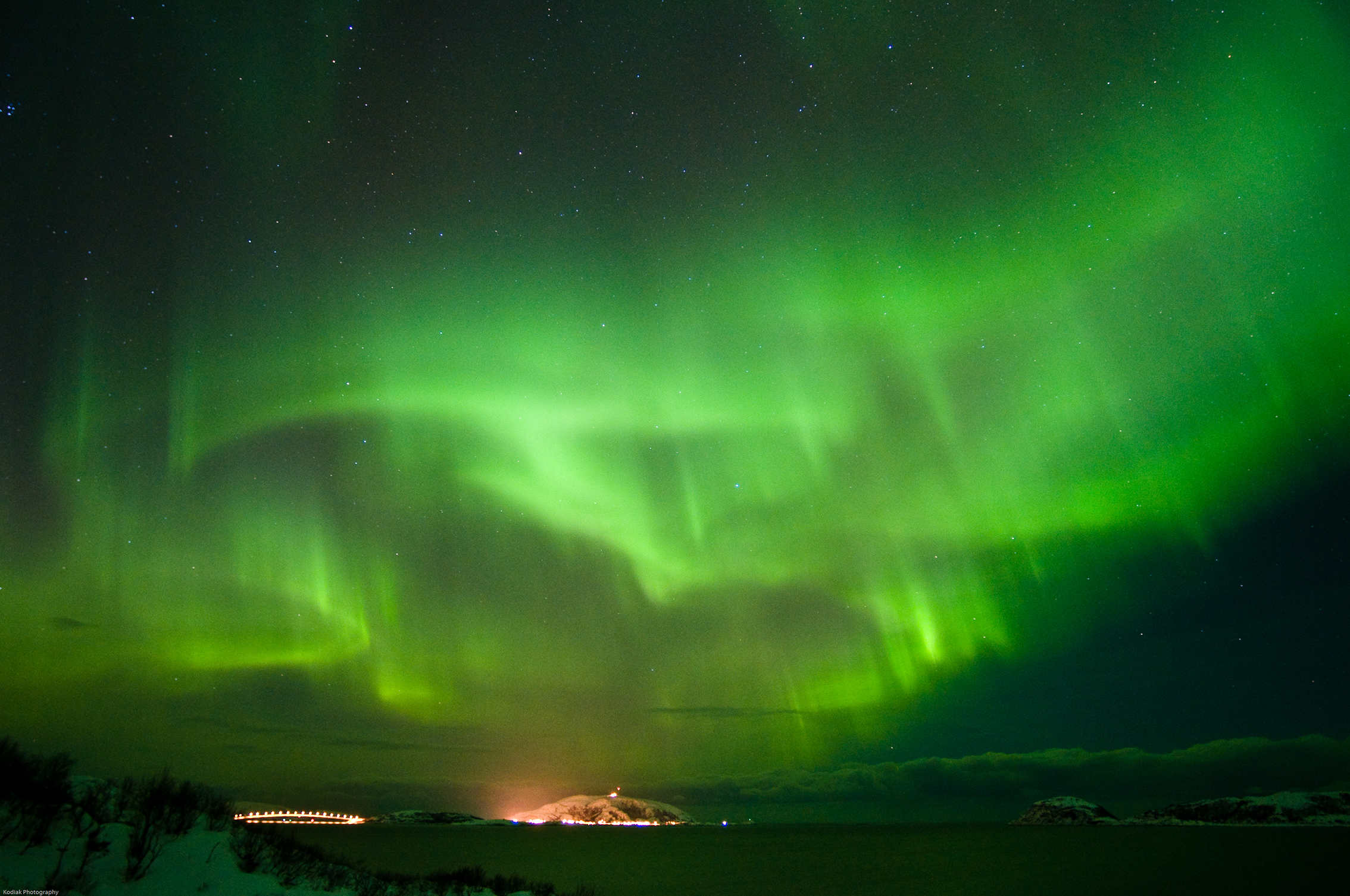 Alias:			   Levyraati:
Tiedäthän, että välillämme on jotakin
Siihen syttyy kipinä
Joka kasvaa suureen roihuun

Tähdet ja galaksit kohdallaan
Jotain suurempaa on meneillään
Tähdet ja galaksit leimahtaa
Kun välillämme syttyy kipinä
Palaa 
Välillämme jotakin sua halaa
Tää hetki on käsillä
Mutta välissämme on 
hiljainen avaruus.

Tahdon tosissaan sun rytmiin sukeltaa
Sydämeemme samaan tahtiin hakkaa
Mut liian kaukana oot

Toinensuunta: Hiljainen avaruus
https://www.youtube.com/watch?v=j2UIMuFfwL8
Tähtitiede
Maailmankaikkeus
Maa
Ilmakehä
Tähti
Planeetta
Satelliitti
Ääretön
Laukaista
Luotain
Säde
Valovuosi
Maapallo
Alkuräjähdys
Musta aukko
Alkeishiukkanen
Meteori
Linnunrata
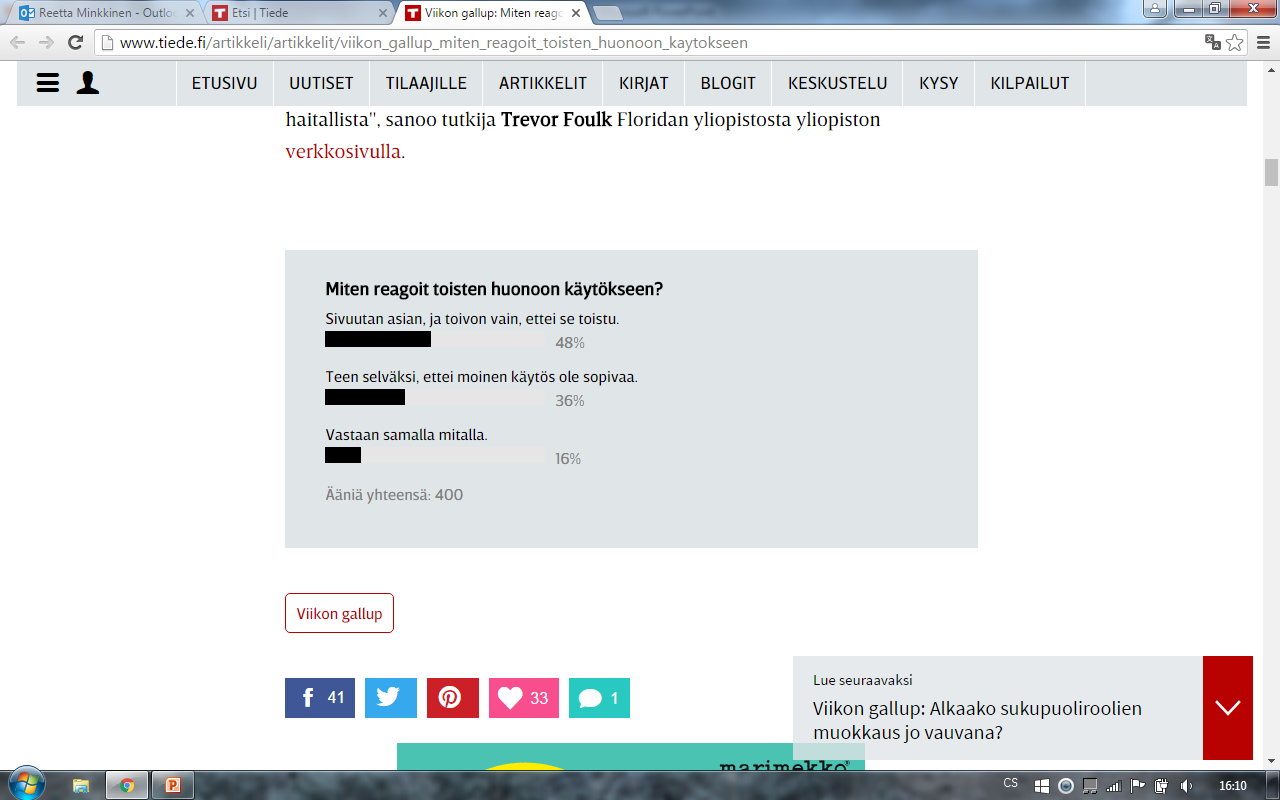 Tiede
Tutkimus
Virus
Eläinkoe
Kaksoiskierre, spiraali
Keksijä, keksintö
Hapan -korppu
Höyryn aikakausi
Esittää argumentti
Suhteellisuusteoria
Happo
Opinnäyte –työ
Kärppä
Evoluutiobiologia
Tilasto
Määritelmä
Laboratorio
Solu
Koe
Prototyyppi, koekappale
Alkemia
Hypoteesi, muodostaa.., todistaa.., kumota…
Taide
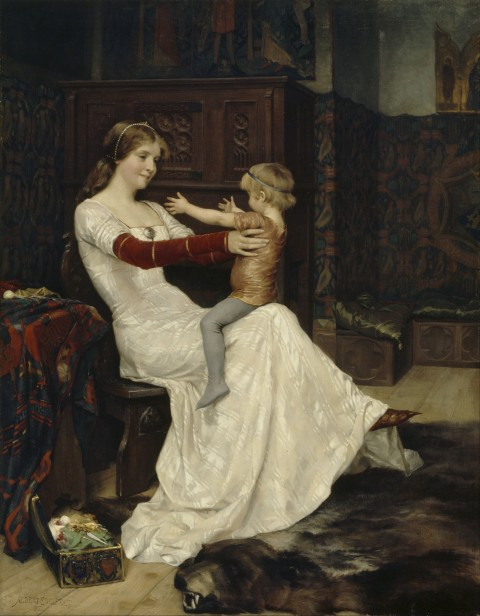 Ooppera
Nuottiavain
Ikoni
Viulu
Maalaus
Sivellin
Ateljee
Ihailija
Patsas
Lahjakkuus, lahjakas
Luova
Tehokas
Taideteos
Veistos
Siveltimenveto
Nykytaide
Nuotit
Öljymaalaus
Kampiliira
Kangas
Auringonkukat
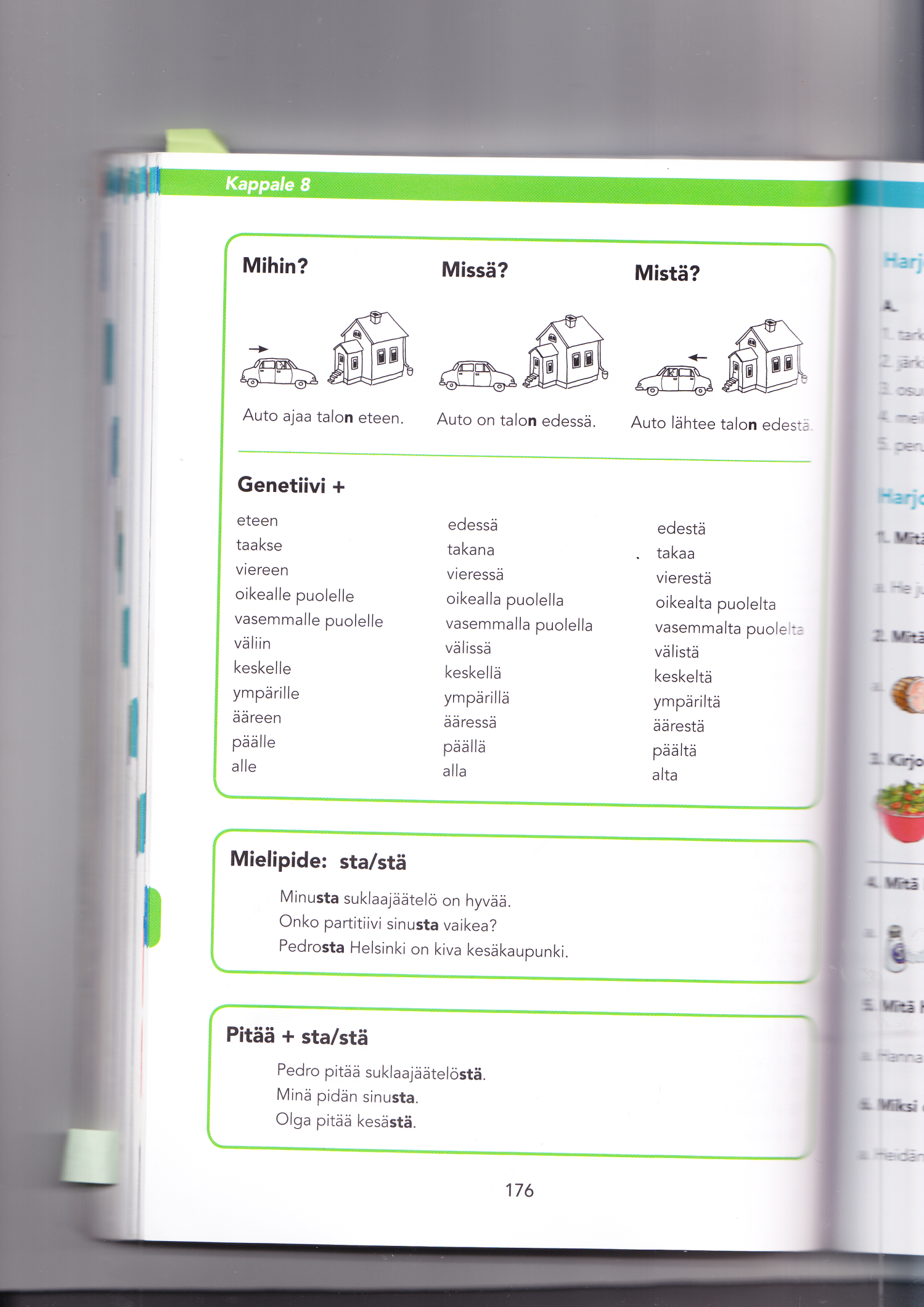 Uskonnot ja hengellisyys
Uskoa…. enkeleihin, aaveisiin, hammaskeijuihin, kuolemanjälkeiseen elämään, joulupukkiin…	Illatiivi:Vokaali+n: kauppaan – kun vartalon lopussa on yksi vokaali, jos vartalo e, illatiivin pääte -en -seen: huoneeseen: Vartalon lopussa kaksi samanlaista vokaalia ja vartalossa kaksi tai kolme tavua h+v+n: maahan: vartalo yksitavuinen-HIN: TYTTÖIHIN – KUN MONIKKOVARTALON LOPUSSA ON DIFTONGI – MONIKKOVARTALO: TYTÖI/STÄ-IN: SATAMIIN – KUN MONIKKOVARTALON LOPUSSA ON YKSI VOKAALI – MONIKKAVARTALO: SATAMI/STA-siin: huoneisiin – sanatyypeissä huone, tehdas, kaunis, vapaa ja väsynytDiftongit, pitää olla samassa tavussa: yi, öi, äi, ui, oi, ai, äy, au, yö, öy, uo, ou, ie, ei, eu, iu, ey, iy
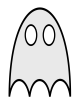 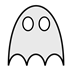 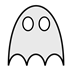 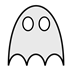 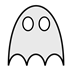 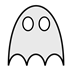 Kiitos kurssista!
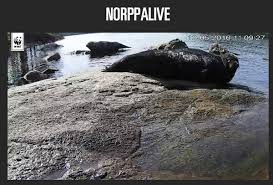 http://wwf.fi/elainlajit/saimaannorppa/#norppalive